Earth Science Notes
Metamorphic Rocks
Objective
I can…
Define Metamorphic Rock.
Classify Metamorphic Rock.
Explain types of Metamorphism.
Describe grades of Metamorphism
Metamorphic Rocks
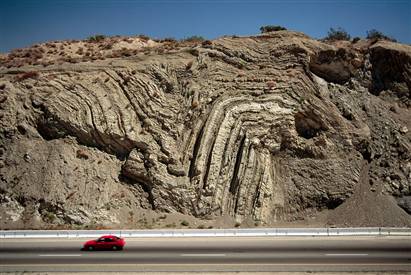 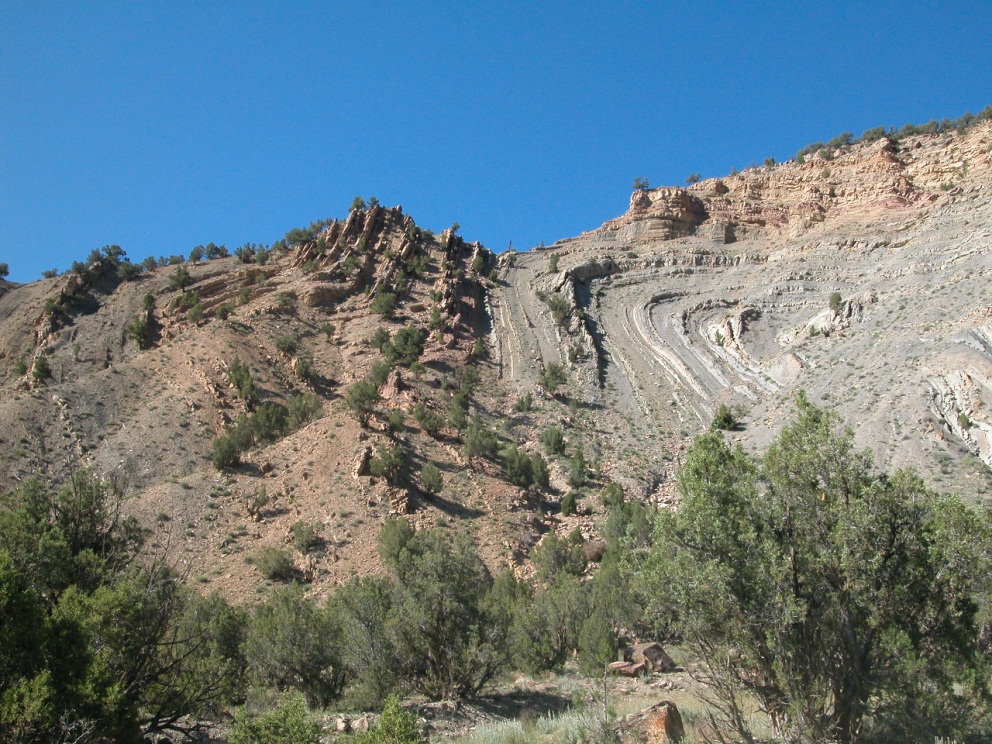 Metamorphic Rocks
Rocks that are created because of a change in pressure and temperature.
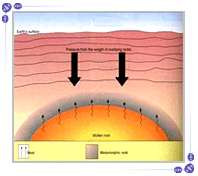 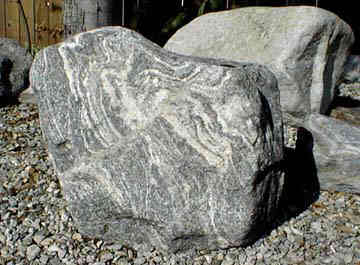 Metamorphic Rock Formation
Metamorphic rocks can form igneous, sedimentary, or other metamorphic rocks.
Pressure on these rocks can be due to the immense amount of force applied from the rock above it.
Temperature can come from a rock being in close proximately of magma.
Classification of Metamorphic Rock
Rocks are classified according to composition and texture. 
Foliated rocks – formed when mineral grains line up in parallel layers.
Ex: Slate – used for blackboards, roofs, sidewalks
Foliated rocks
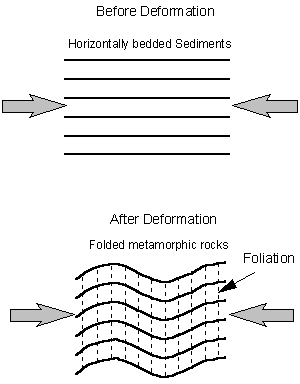 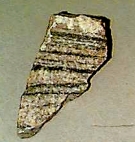 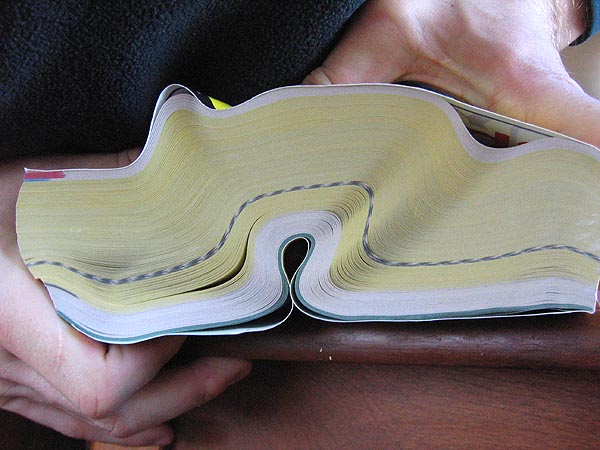 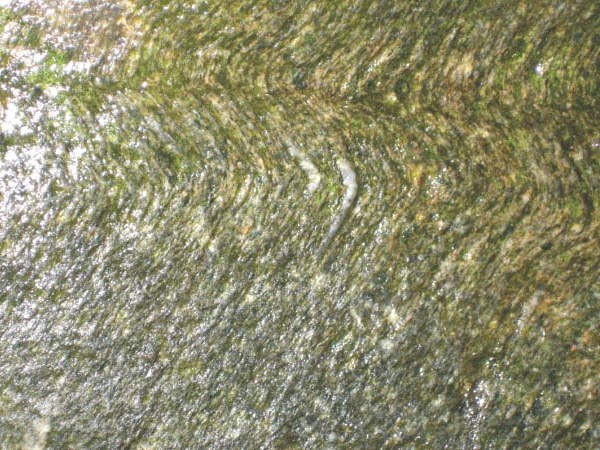 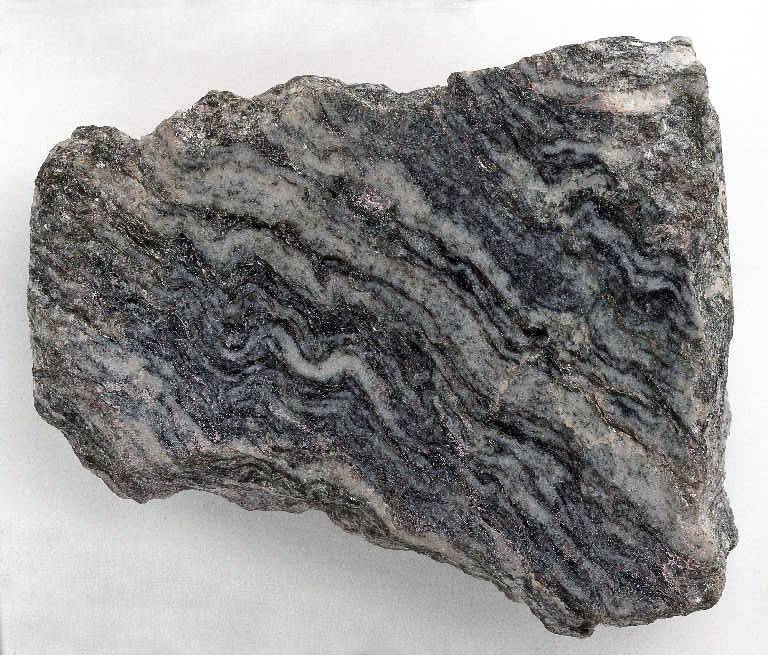 Classification of Metamorphic Rock
Rocks are classified according to composition and texture. 
Nonfoliated rocks – metamorphic rocks where mineral grains (crystals) grow and rearrange, but they do not form layers.
Ex: Quartzite – formed from sandstone that was changed by immense heat and pressure.  Quartz crystals grow in size and become interlocking.
Ex: Marble – marble forms when limestone is put under extreme pressure and temperature.
Nonfoliated rocks
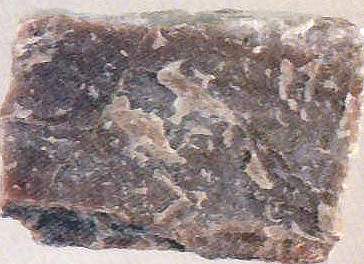 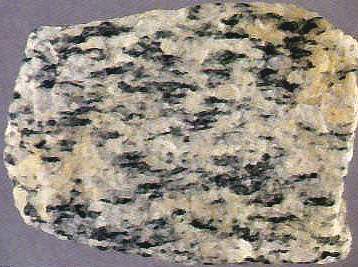 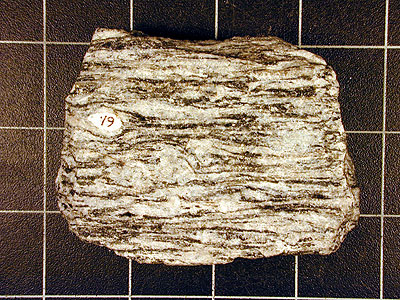 Metamorphic Rocks
Types of Metamorphism 
Contact metamorphism – occurs adjacent to igneous intrusions and results from high temperatures associated with the igneous intrusion.
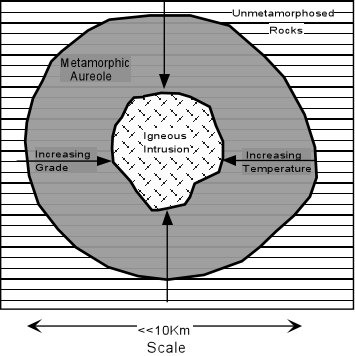 Contact Metamorphism
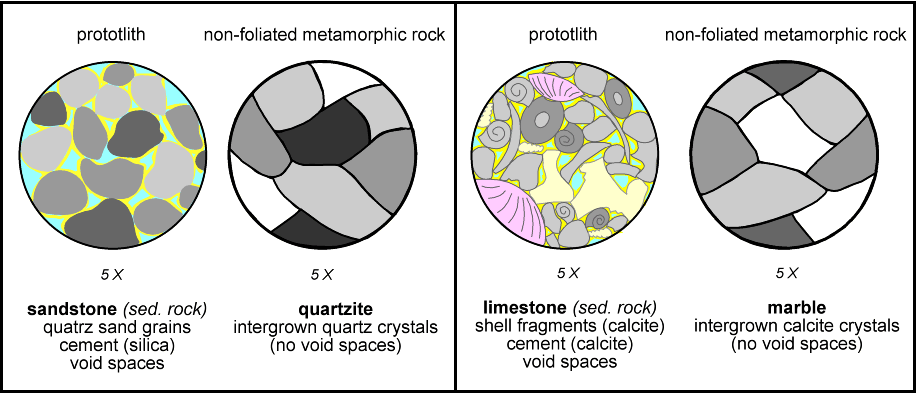 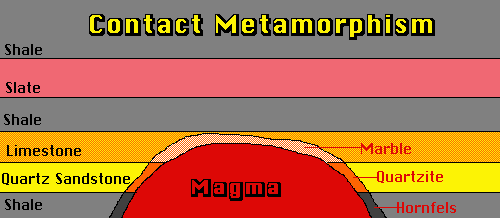 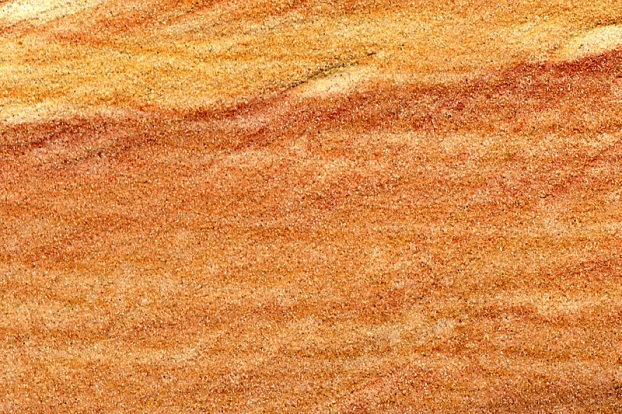 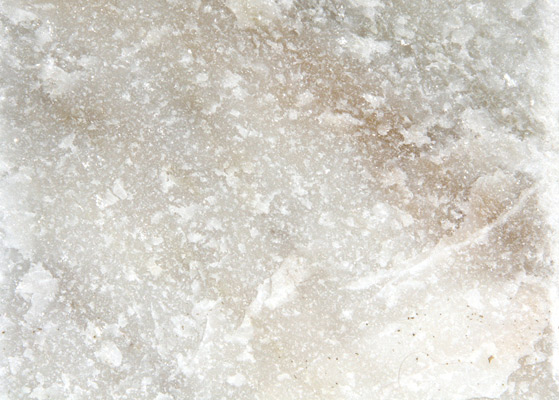 Metamorphic Rocks
Types of Metamorphism 
Regional Metamorphism – occurs under conditions of HIGH temperature and HIGH pressure.
Produced from forces of tectonic plate contact
Same forces that produce mountains, cause Earthquakes create this metamorphism 
Occurs over larger areas and generally shows no relationship to igneous bodies.
Regional Metamorphism
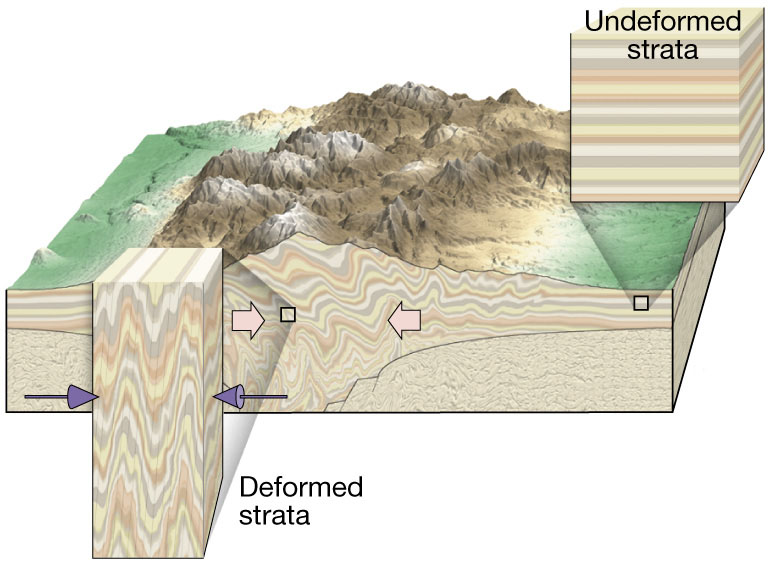 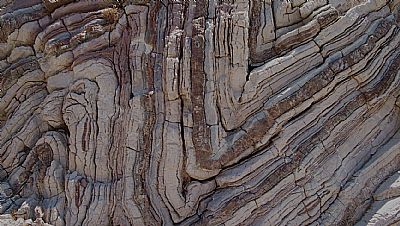 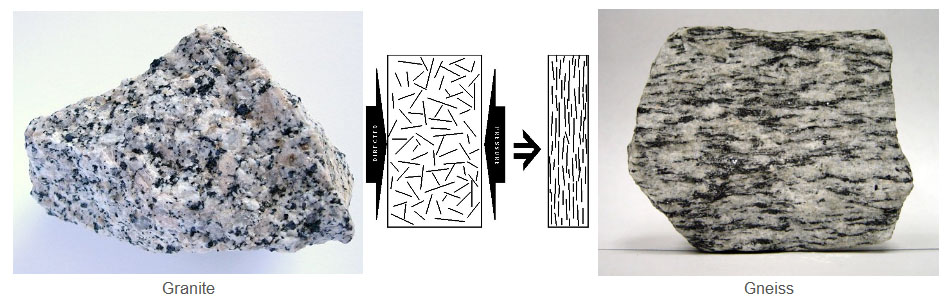 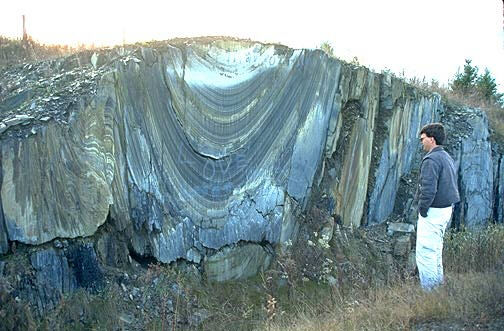 Metamorphic Rocks
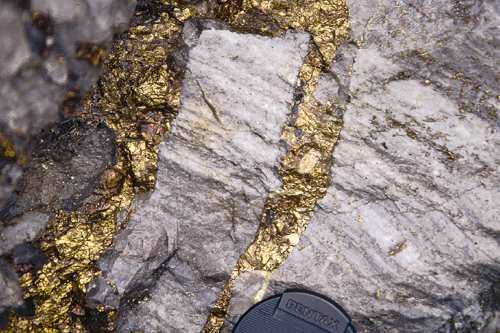 Types of Metamorphism 
Hydrothermal Metamorphism – occurs when really hot water and dissolved ions react with rocks to alter there chemical composition and mineral content.
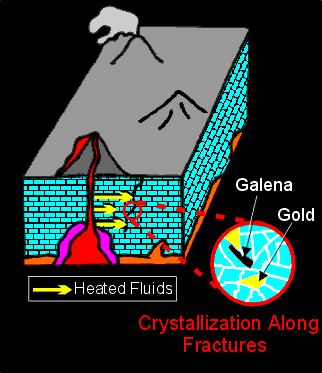 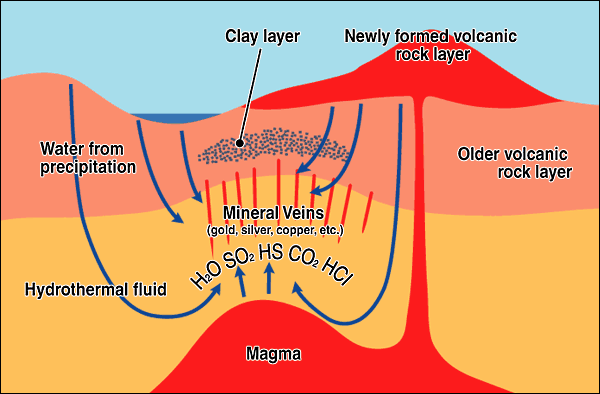 Metamorphic Rocks
Other Types of Metamorphism 
Burial Metamorphism – sedimentary rocks are buried to several hundred meters, weight and temperature cause metamorphosis
Shock Metamorphism – meteorites impact Earth causing ultrahigh pressures in the impacted rock. 
Cataclastic Metamorphism – occurs along fault lines, rocks deform under pressure and heat due to friction of the “rubbing” rocks.
Other Types of Metamorphism
Metamorphic Rocks
Different combinations of temperature and pressure resulting in different degrees or GRADES of metamorphism.
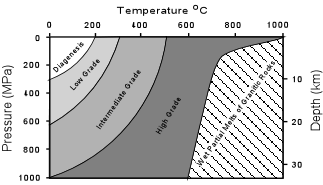 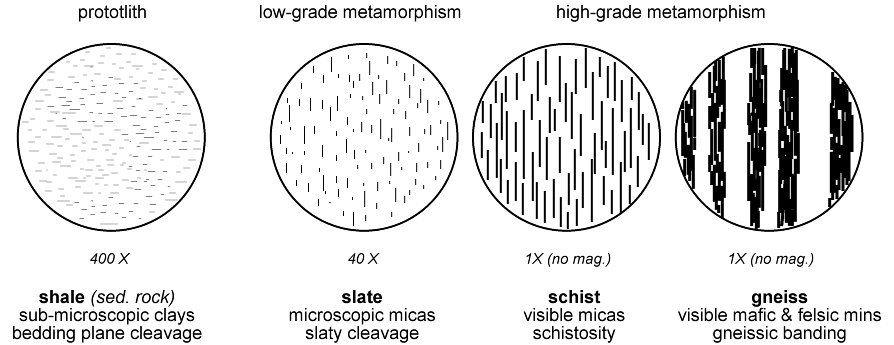 Metamorphic Rocks
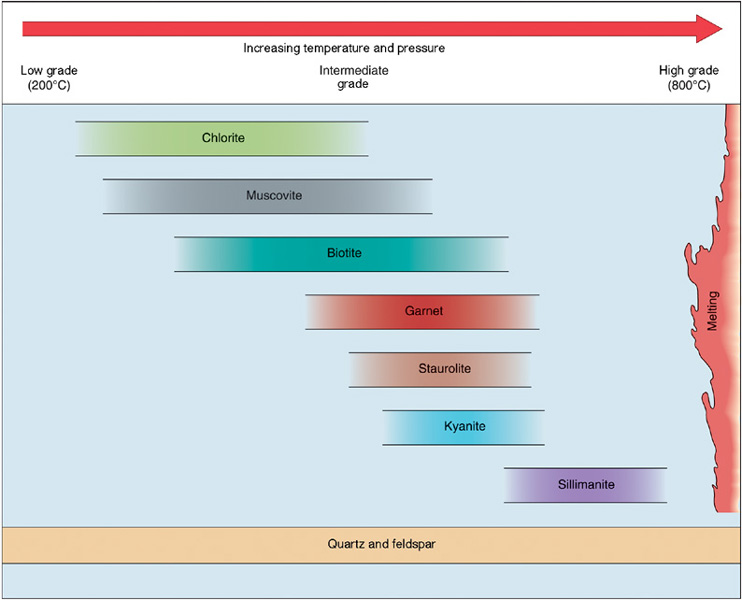 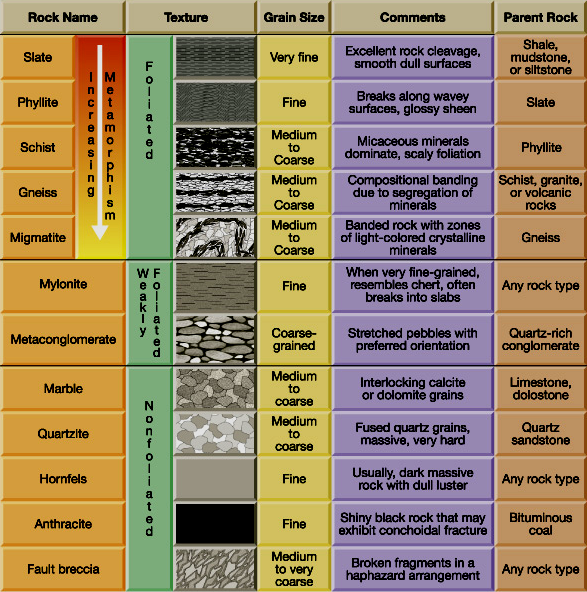 Metamorphic Rocks
Summary
Metamorphic Rock Formation
Heat and pressure
Any rock type can become metamorphic
Classification
Foliated / Non-foliated 
Types of Metamorphism 
Contact / Regional / Hydrothermal / Etc. 
Grades of Metamorphism
Low  High